Oral Work, Written Work, Assigned Work, Project WorkBS Education-VTeaching Mathematics (EDU-511)
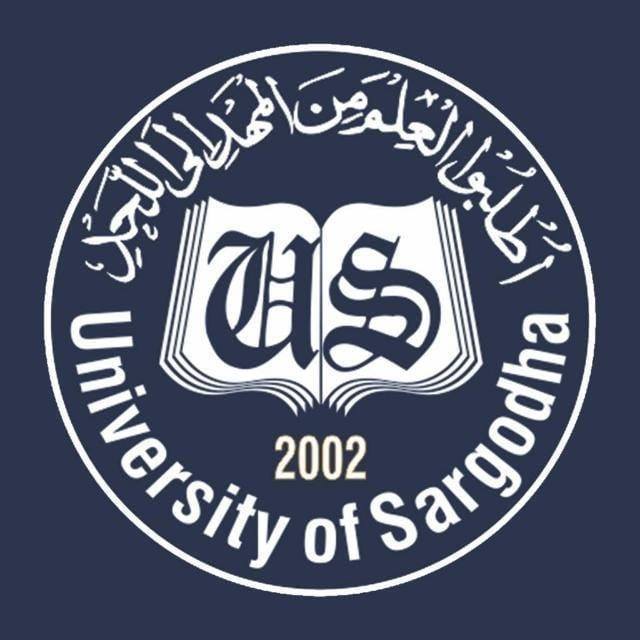 Department of EducationUniversity of Sargodha
Techniques of Mathematics Teaching
IQRA AFZAL
(Roll No:BEUF18M09)
Teaching of Mathematics (EDU-511)
BS Education (Semester 5) 


Department of Education
University of Sargodha, 40100 Sargodha, Pakistan
 24 Oct,2020
Techniques of Mathematics teaching
Techniques of Mathematics teaching can be effectively used to make the learning meaningful, Interesting and Permanent. Some important techniques of teaching Mathematics are being discussed here.
Techniques of teaching Mathematics:

Oral or Mental work.
Drill work.
Homework or Home assignment.
Assignment.
Written work.
Group work.
Self-study.
Supervised study.
Oral Work:
The mental work occupies an important place in mathematics. In this work, the only mental process is employed, so it is also known as Oral work.

Importance of oral work:
It is the backbone of not only written work but also overall works in the Mathematics.
It develops mental alertness and quick thinking.
It is a good technique because it develops alertness, the readiness of mind, quick hearing and quick thinking.
It may be effective in the initial stages.
It is an effective means of maintaining discipline in the class.
Previous knowledge of the student can be checked properly before teaching the new lesson.
Disadvantages of oral work:

In oral work learned material cannot be retained for a long time
All problems cannot be solved verbally.
It develops a habit of self-study in children.
Written work:

In Mathematics all the work cannot be done orally. Therefore oral work must be supplemented by the written work. It helps the teacher to know the amount of work done by his students.
Importance of Written work:

Written work is helpful to solve lengthy problems in mathematics.
It helps in testing the knowledge imparted orally.
In this technique of teaching mathematics, mistakes can be checked properly. It diminishes the chances of mistakes.
This technique of teaching mathematics is quite helpful in the mental development of the student.
Disadvantages of Written work:

It is time consuming and laborious technique of teaching mathematics.
This teaching technique is not suitable for beginners. Beginners can learn effectively by Drill work and oral work.
Assignment Work:

The assignment is a supplement to classroom teaching. The assignment is a work assigned to the students which may be done at school or at home as desired by the teacher.
Assignment in mathematics includes two different kinds of problems:


Repetitive problems:- Based on new work

Review problems:- Based on previous topics
Importance of Assignment Work:

Assignment removes the difficulties of children in learning mathematics.
It develops confidence and a sense of achievement in the students.
It supplements the classroom teaching
It correlates with the previous knowledge and experiences.
the purpose of assignments is to increase the practical skills of students.
Disadvantages of Assignment Work:

In Assignment work, the slow learners stay behind. They tend to copy others works.
Assignment work needs to spend more time in seeking information and its retrieval.
This technique of teaching is a time-consuming and burdensome process.